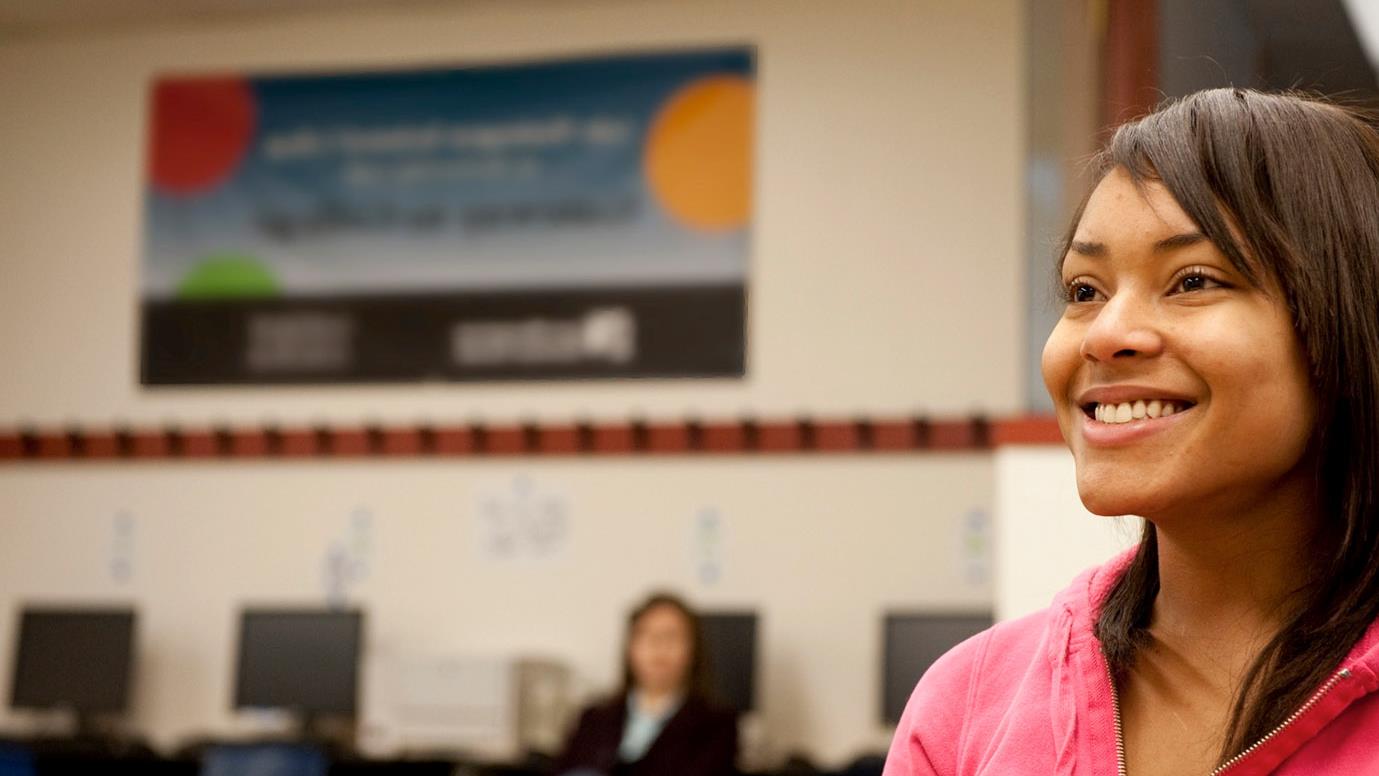 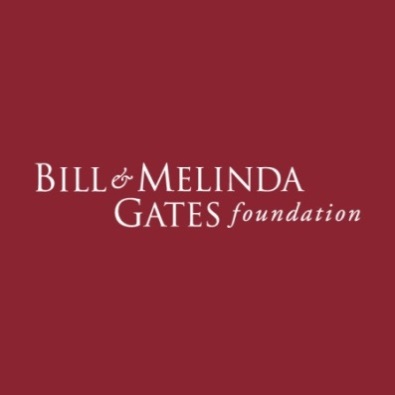 Instructional Shifts that Matter: How School Leaders can Support Teachers to make them happen
Southern Regional Education Board Annual Leadership Forum
April 21, 2017
Reflections and implications
Reflections on learning from the field
Considerations for the future
Distributed leadership Support
District enabling conditions 
Focus on secondary schools
Partnerships with higher education
Our learning line
Everything there is to know
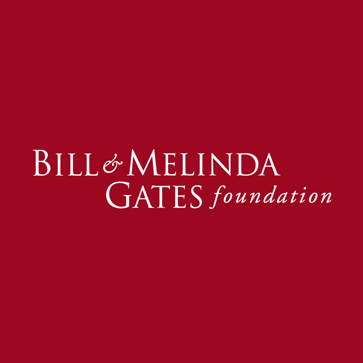 Absolute ignorance
Reflections On the past decade of reform
Higher expectations for all students 
General agreement on common standards, rigorous assessments, and support for students most in need
School turnaround models that have brought about mixed results
Greater attention to the value of teachers and excellent teaching

But, despite modest gains and rising high school graduation rates, these enabling conditions have not yet led to the increases in successful student outcomes or closing of the opportunity gaps that we all seek.
4
© Bill & Melinda Gates Foundation      |
Key Investments that Have shaped our learning since 2008
Intensive Partnership Site
Measuring Effective Teaching Project
Innovative Professional Development (IPD)
Integration Investments
5
© Bill & Melinda Gates Foundation      |
ELA instructional shifts
The Common Core English language arts standards put a complex text at the center of the lesson and move away from isolated, skills-based instruction.
6
© Bill & Melinda Gates Foundation      |
math instructional shifts
The Common Core math standards support a deeper understanding of math concepts, while balancing the need for solid foundational skills.
7
© Bill & Melinda Gates Foundation      |
Leadership practices to support the shifts: ambitious instruction
Set a vision for ambitious instruction 
Create systems to support data-driven instruction 
Create systems for ongoing professional learning and collaboration 
Upgrade curriculum and instructional models 
Create opportunities for individualization and intervention 
Provide targeted feedback and coaching
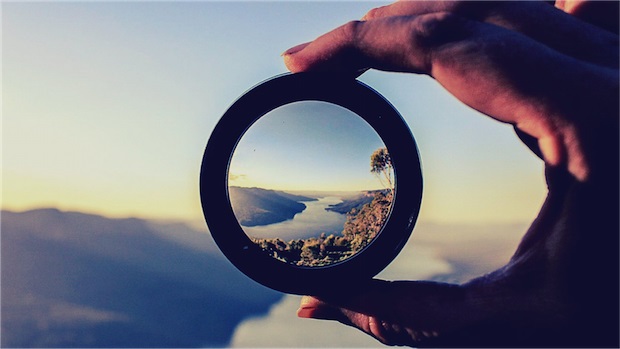 8
© Bill & Melinda Gates Foundation      |
The journey toward strong implementation that matters
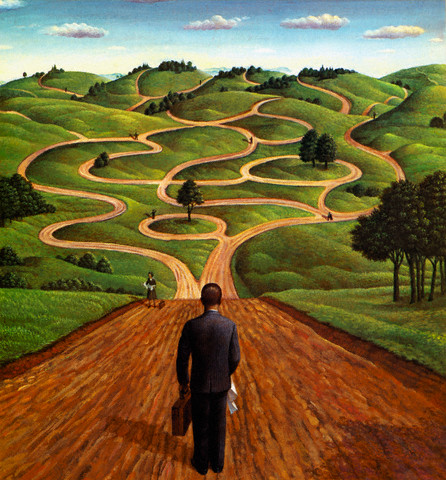 Stage 1: Setting the conditions 
Principal is the instructional leader 
Focus on setting vision and critical conditions 
PD: Focus on setting up systems to improve instruction rather than instruction itself 
Stage 2: Upgrading systems and structures 
Principal supported by some teacher leaders 
Vision, curriculum, and instructional model established 
PD: Focus on strengthening collaborative structures to consistently enact ambitious instruction 
Stage 3: Consistently enacting ambitious instruction 
Distributed instructional leadership 
High degree consensus/coherence around vision 
PD: Robust structures exist to enact/continually refine ambitious instruction in every classroom
9
© Bill & Melinda Gates Foundation      |
Continued efforts: implications for future work
Stronger examples in secondary schools
Supportive district conditions for school level change
Deliberate focus on strengthening distributed leadership teams in schools
Strategic partnership with higher education (teacher and leader preparation)
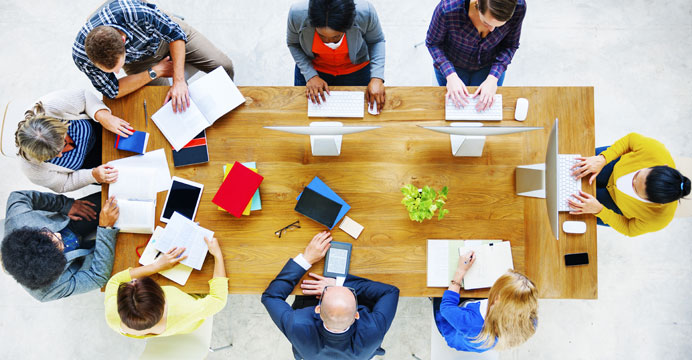 10
© Bill & Melinda Gates Foundation      |
the foundation’s work ahead
Equity
A defining value of the foundation (“all lives have equal value”), but not always explicit or accomplished through a universal approach that doesn’t expressly acknowledge the impact of race and class
Leadership to Drive Change
Evaluation results across a wide range of initiatives and programs revealed that teachers’ experiences and successful implementation of new practices depended significantly on the quality of their leadership. 
Schools as the Locus of Improvement 
Teachers remain the most important in-school influence on student learning, but their work takes place within the context of the school. 
Anchor on Key Indicators of Student Success
Significant advances in the evidence base around which patterns of student behavior, course-taking, and achievement in middle school and high school are predictive of long-term success enable a more context-sensitive and student-facing approach.
11
© Bill & Melinda Gates Foundation      |
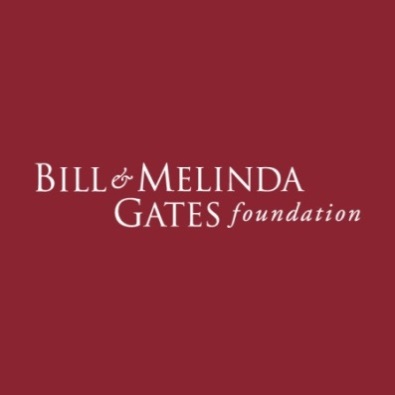 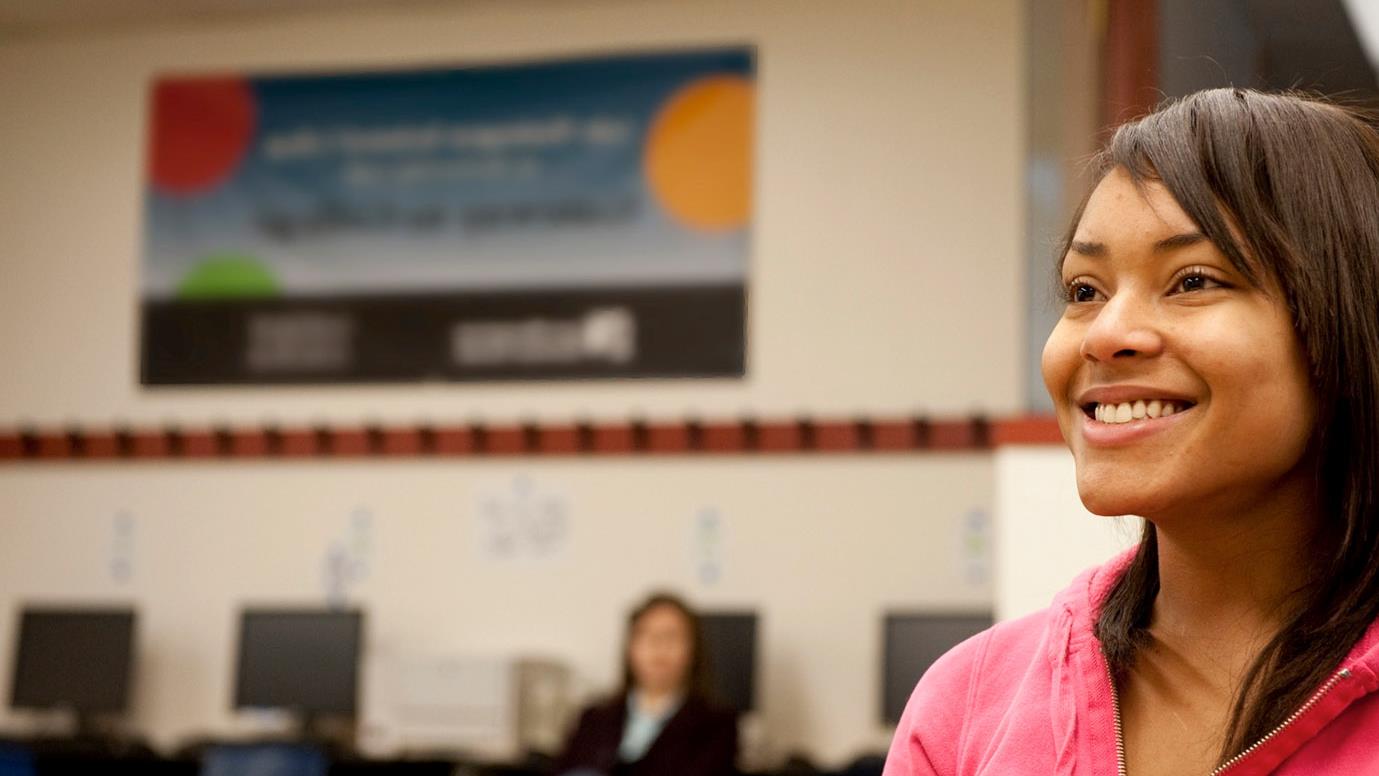 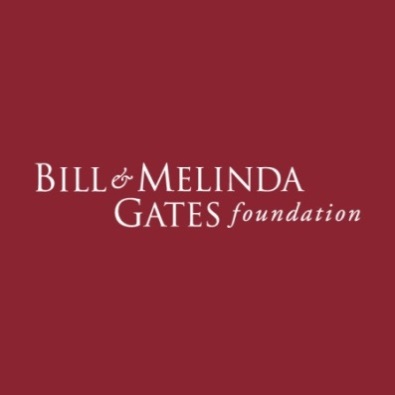